CISI – Financial Products, Markets & Services

Topic – Bonds
(5.1.1 and 5.2.1)Characteristics and Government Bonds
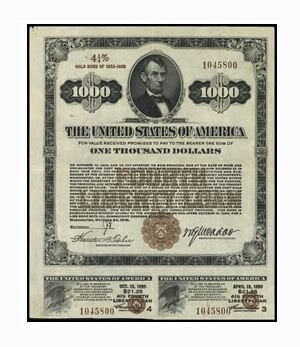 What are bonds?
A bond is, very simply, a loan that is represented
by an IOU (I owe you).
If a company wants to borrow some money to enable it to expand, it could:

Borrow it from a bank, or
Issue bonds instead.
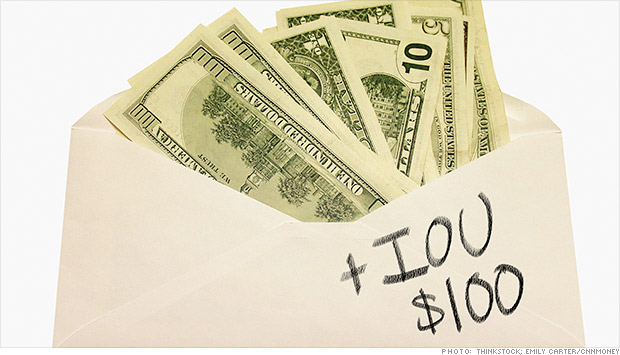 With bonds, investors typically lend money to the
company in return for:

The promise to have the loan repaid on a fixed future date and

To receive a series of interest payments
Issuers of bonds
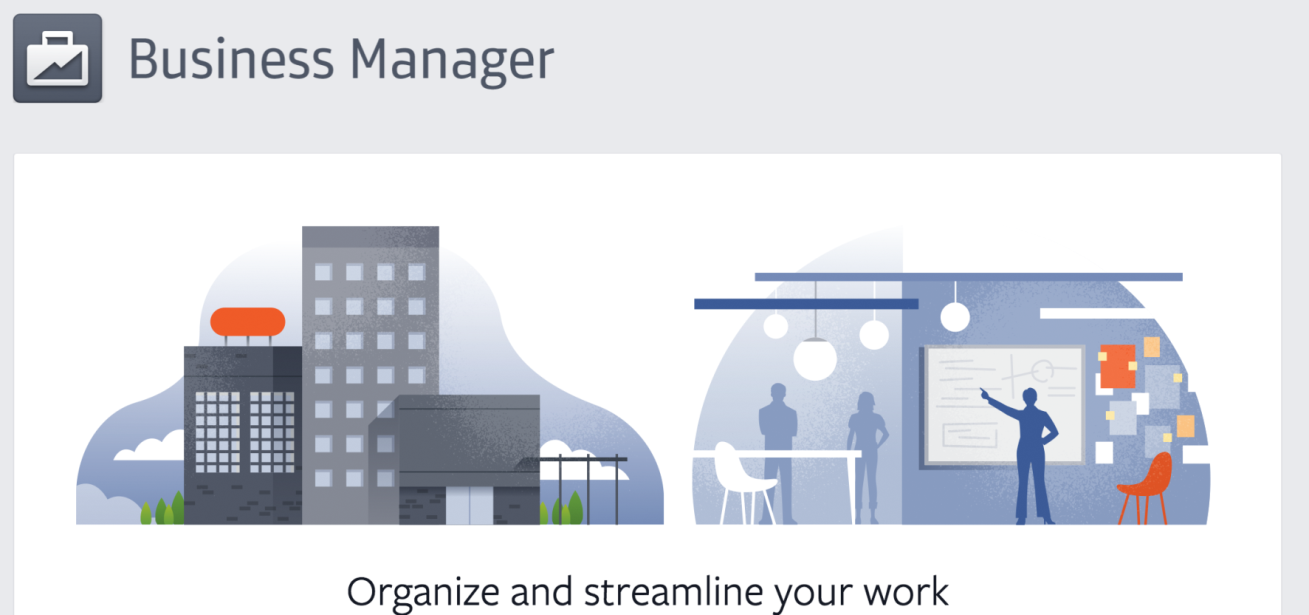 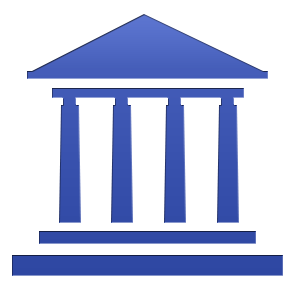 Listed Companies
Governments
Purpose of issuing bonds:

Fund expansion and finance investment

Generally cheaper and fewer restrictions compared with borrowing from a financial institution

Issuing bonds does not effect ownership
Purpose of issuing bonds:

Finance spending and investment

Bridge the gap between their actual spending and their income they receive (taxes and other receipts)

When tax revenues are a lot less than government
spending – issuance of  government bonds are high
Major issuers:

Most of the corporate bonds are issued by listed
companies, such as the large banks and other
large corporate organisations like McDonald’s.
Major issuers:

 Western governments e.g. UK, USA, Germany and France - the volume of government bonds in issue is very large.

 Bonds form a major part of the investment portfolio of many institutional investors (such as pension funds and insurance companies).
The term corporate bond is usually restricted
to longer-term debt instruments, with a redemption date that is more than one year
away at the point of issue.
Characteristics of bonds
Bonds are also known as:

Loan stock
Debt instruments
Fixed interest securities
Bonds are tradeable instruments:

The investor in a bond could sell that bond onto another investor without the need to refer to the original borrower
Issuer – in this case ABC plc is a company  promising to repay the amount
Terminology
ABC plc will pay:

£10,000

6 year

7%
Nominal/Face Value/Par value or principal – This is the original value of the bond  - what the original investor paid for it and the amount on which the interest is calculated
Maturity or Redemption date–  The date at which the bond matures and the nominal value is paid back to the owner
Coupon–  The annual rate of interest paid to the owner, based on the nominal (face value)
Characteristics of bonds – Tradeable
Remember that bonds can be sold on to somebody else – this can be done without the knowledge of the original borrower.   They are tradeable financial instruments.
What does this mean?
A bond will not always trade at its nominal value

For example.......
BUT
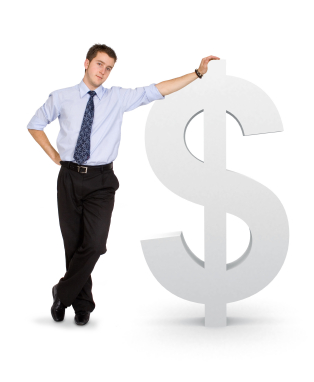 Looks to sell the  bond after 2-years
New buyer reviews the situation
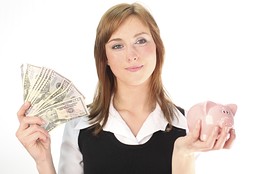 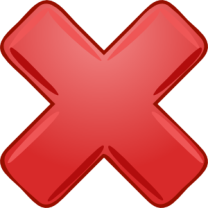 New buyer will only pay £9,500  for the bond.  They keep the bond until maturity when they receive the £10,000 nominal back. The £500 difference is the compensation for the uncompetitive 7% coupon
Interest rates have gone up in the 2-year period
The 7% coupon rate may no longer be competitive
Original investor pays £10,000 for the bond (nominal) with a coupon of 7%
Government bonds
UK government bonds are known as gilts.

This dates back to the days when the physical certificates were issued with a real gold or ‘gilt’ edges to them, so they became known as ‘gilts’ or ‘gilt-edged stock’. 

Bonds are issued on behalf of the UK government by the Debt Management Office (DMO).
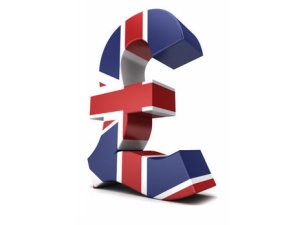 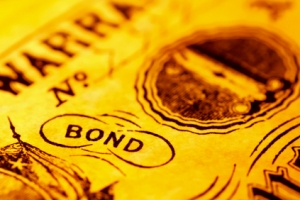 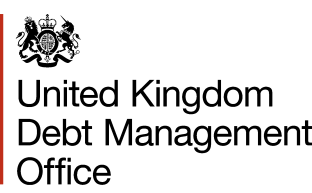 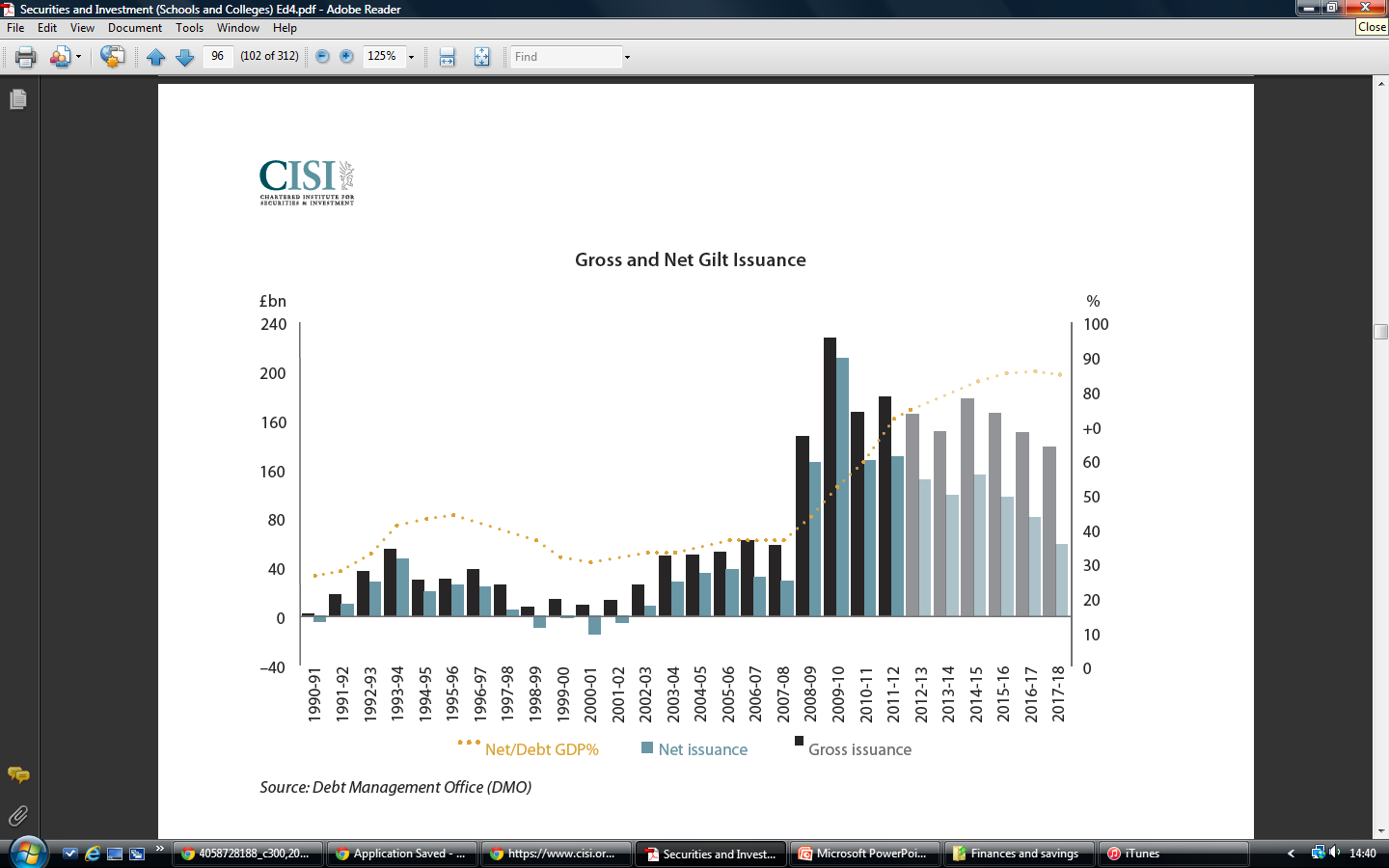 The total amount of
new gilts issued is called the ‘gross’ amount and the total amount less redemptions is the ‘net’ amount. 

The chart also shows the percentage of GDP represented by the total of gilts in issue.
Characteristics of a typical UK Government bond
Redemption date 
The year in which the stock will be repaid. Repayment will take place at the same time as the final interest payment is made. The amount repaid will be the nominal amount of stock held; that is, £10,000
Stock  
UK Government bonds are named by their coupon rate and their redemption date
5 PER CENT TREASURY STOCK, 2025
Price 
the convention in the bond markets is to quote prices per £100 nominal of stock. So, in this example, the price is £101.25 for each £100 nominal of stock.
Repayable at par on 7 December 2025
Interest payable half-yearly on 7 June and 7 December
Price £101.25
Value £10,125.00
£10,000 ***
Coupon 
The annual rate of interest is quoted gross (before the deduction of any tax that might be payable) and for UK government bonds it is normally paid in two separate and equal half-yearly interest payments made 6 months apart
Nominal
The amount of stock purchased -  not necessarily the same as the amount invested or the cost of purchase. This is the amount on which interest will be paid and the amount that will eventually be repaid.
Value
nominal amount of
stock x current price.
Types of government bonds:  Conventional bonds
6%
Treasury stock
2028
Has a SINGLE repayment date
Carry a FIXED coupon
It is conventional bonds that represent the majority of government bonds in issue.
Types of government bonds:  Index-linked bonds
2%
Index-linked stock
2020
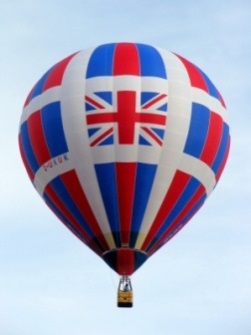 Specified redemption date
Specifiedcoupon
BUT Both the coupon and the redemption amount (Nominal) are increased (uplifted) by the amount of inflation. 

Coupon uplift calculated between the interest payment date and the bond issue date

Nominal uplift adjusted upwards to reflect inflation between the bond’s issue date and redemption date.
Who do they appeal to?
Investors worried about inflation - provides extra protection when inflation is uncertain

 Long-term investors such as pension funds - like to know that the returns will maintain their real value after inflation so that they can meet their obligations to pay pensions.
Types of government bonds:  Dual-dated bonds
6%
Treasury loan
2028-2032
Carry a FIXED coupon
Has TWO DATES BETWEEN which repayment can be made
The decision as to when to repay will be made by the government and will depend on the prevailing rates of interest at that time.
What is the advantage?
It gives more flexibility for a government  but can be unpopular with investors - in the case above, the government had the option of repaying the bond within the four-year period. If....
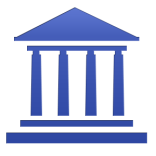 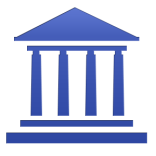 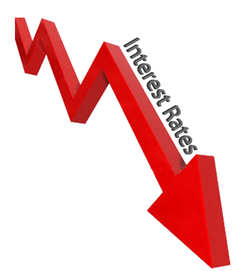 In 2028, interest rates fall to below 6%
The government repays the 6% Treasury stock 2028-2032
The government issues new bonds at a lower coupon rate, saving them money in interest payments
Types of government bonds:  Irredeemable/Undated bonds
3%
War loan
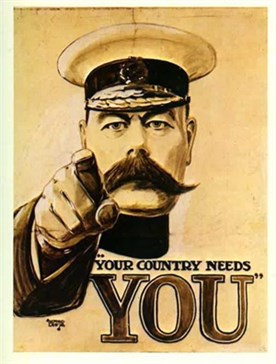 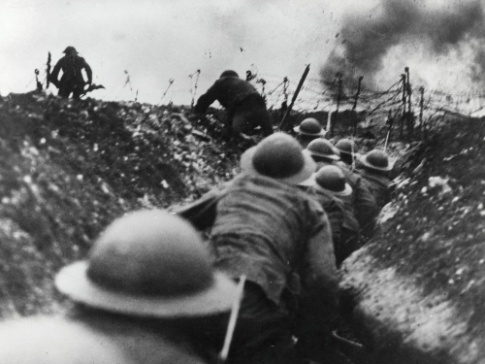 Has NO repayment date
Carry a FIXED coupon
Also known as perpetual or undated stocks
Issued to help government expenditure in World War I
Investor appeal or lack of .......
Lack of a certain repayment date is unattractive to investors.
The government does repay a small amount of its undated stock each year using a mechanism called a sinking fund
Investors can be selected by ballot and their undated stock will be repaid at nominal value.
Gilt Strips
STRIP stands for Separate Trading of Registered Interest and Principal.
6%
Treasury stock
2018
Coupon 1
07.06.15

3%
Coupon 2
07.12.15

3%
Coupon 3
07.06.16

3%
Coupon 4
07.12.16

3%
Coupon 5
07.06.17

3%
Coupon 6
07.12.17

3%
Maturity
07.06.18

Nominal repaid
‘Stripping’ a gilt refers to breaking it down into its individual cash flows which can be traded separately as zero-coupon gilts. 

As seen above, a three-year gilt will have seven individual cash flows: six (semi-annual) coupon payments and the final maturity repayment.